Troubleshooting Your Jobs
Brian Lin
OSG Software Team
University of Wisconsin - Madison
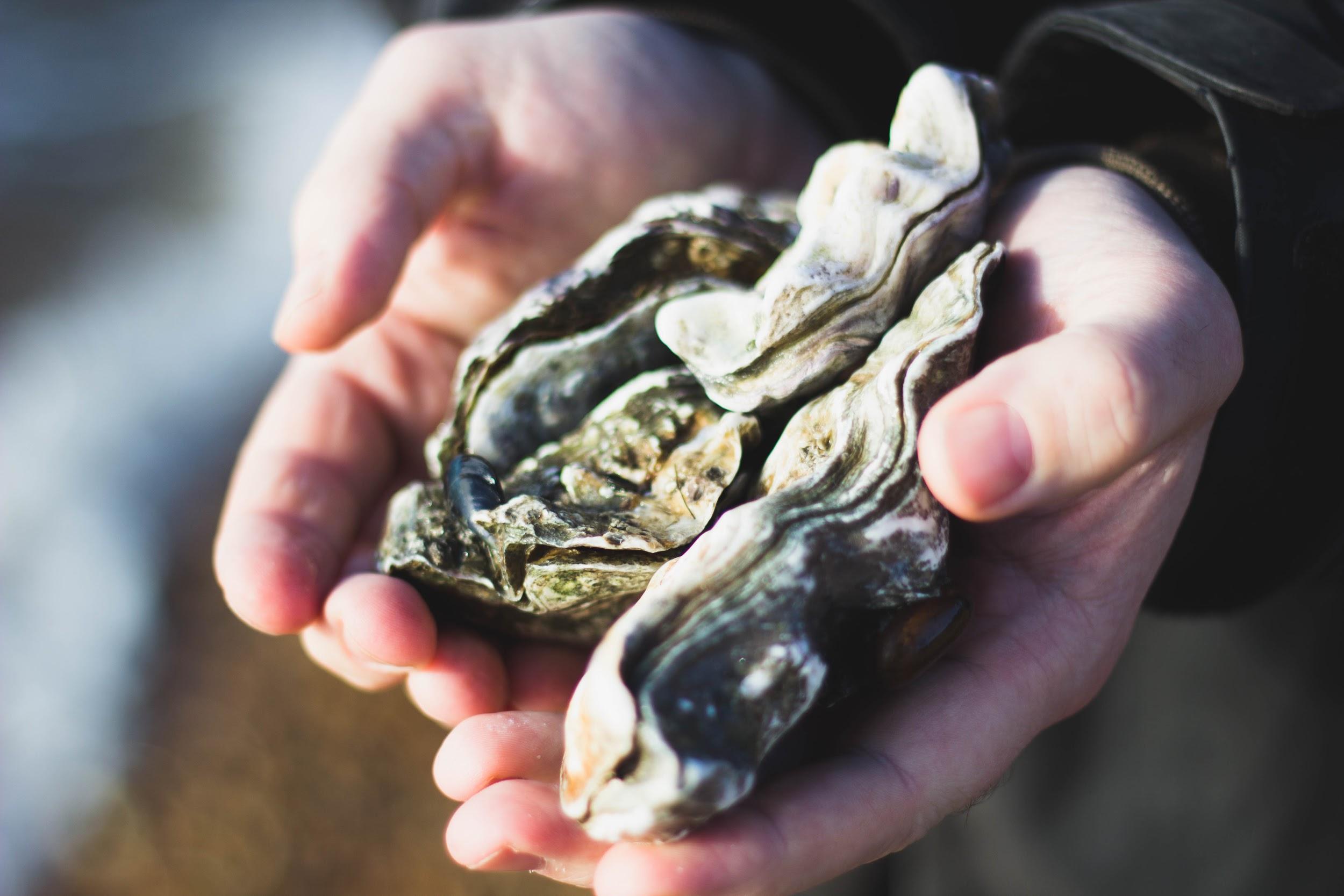 The grid is your oyster!
‹#›
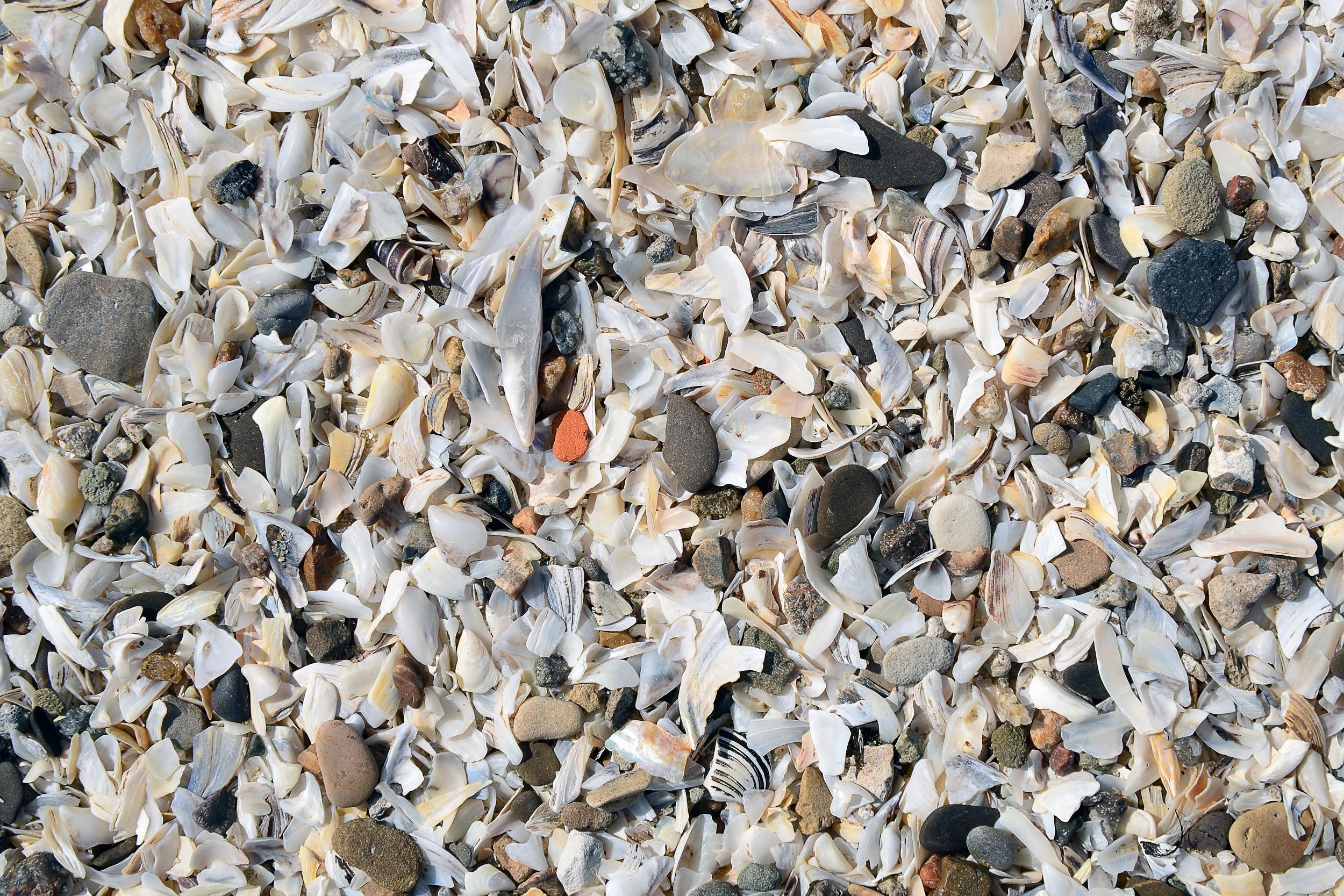 The grid is your oyster!
...if your workflow isn’t broken.
‹#›
Photo by brentleimenstoll CC BY-SA
General Troubleshooting
Held
Complete
Running
Idle
Submit file
Suspend
Suspend
Suspend
History file
‹#›
‹#›
General Troubleshooting
Example of a LIGO Inspiral DAG
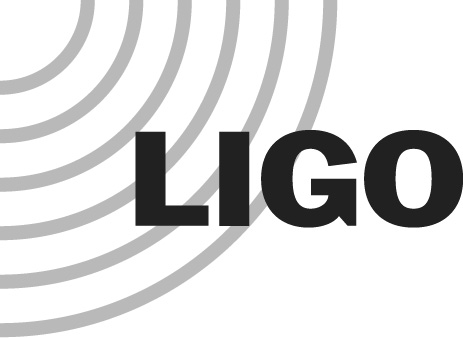 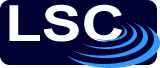 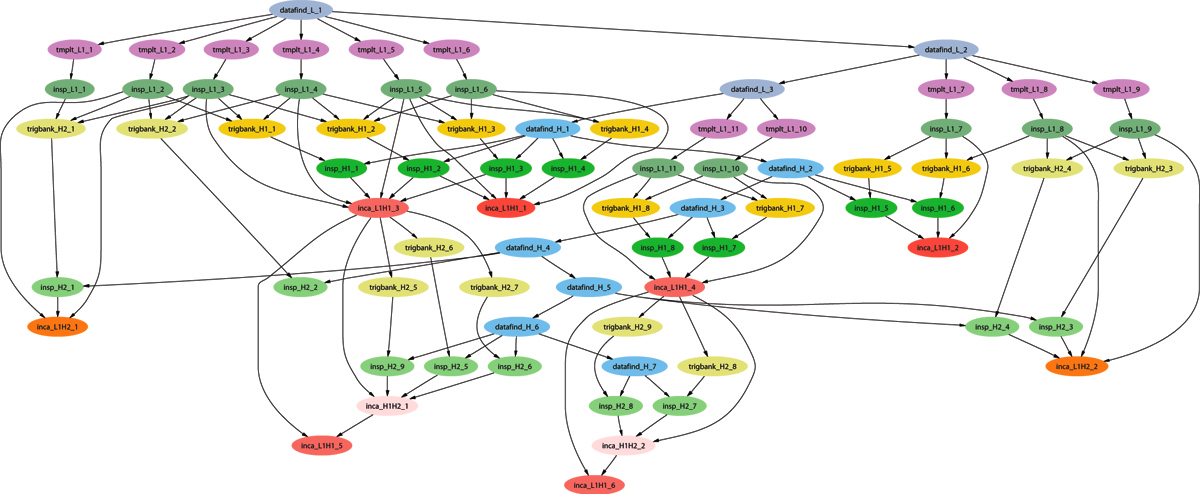 ‹#›
‹#›
Keys to Troubleshooting
Identify the problem and break it into sub-problems
Know where to find more information:
condor_q and its options
Output, error, log, and rescue files
Google
Local support
User school list
htcondor-users@cs.wisc.edu
user-support@opensciencegrid.org
‹#›
‹#›
Common Issues
‹#›
Why can’t I submit my job?
$ condor_submit sleep.sh
Submitting job(s)
ERROR: on Line 2 of submit file:
ERROR: Failed to parse command file (line 2).
‹#›
‹#›
Why can’t I submit my job?
$ condor_submit sleep.sh
Submitting job(s)
ERROR: on Line 2 of submit file:
ERROR: Failed to parse command file (line 2).
Huh? You’ve tried to submit something that wasn’t your submit file.
Solution: Submit your .sub file!
‹#›
‹#›
Why can’t I submit my job?
$ condor_submit sleep.sub
Submitting job(s)
ERROR: Can't open "/cloud/login/blin/school/inptu_data"  with flags 00 (No such file or directory)
Submitting job(s)No 'executable' parameter was provided
ERROR: I don't know about the 'vanila' universe.
ERROR: Executable file /bin/slep does not exist
‹#›
‹#›
Why can’t I submit my job?
$ condor_submit sleep.sub
Submitting job(s)
ERROR: Can't open "/cloud/login/blin/school/inptu_data"  with flags 00 (No such file or directory)
Submitting job(s)No 'executable' parameter was provided
ERROR: I don't know about the 'vanila' universe.
ERROR: Executable file /bin/slep does not exist
Huh? There are typos in your submit file.
Solution: Fix your typos! Condor can only catch a select few of them.
‹#›
‹#›
Why can’t I submit my DAG?
Errors appears in *dagman.out files instead of STDOUT or STDERR:

07/25/16 17:14:42 From submit: Submitting job(s)
07/25/16 17:14:42 From submit: ERROR: Invalid log file: "/home/blin/sleep/sleep.log" (No such file or directory)
07/25/16 17:14:42 failed while reading from pipe.
07/25/16 17:14:42 Read so far: Submitting job(s)ERROR: Invalid log file: "/home/blin/sleep/sleep.log" (No such file or directory)
07/25/16 17:14:42 ERROR: submit attempt failed
‹#›
‹#›
What are my jobs up to?
$ condor_q -help status
	JobStatus codes:
     1 I IDLE
     2 R RUNNING
     3 X REMOVED
     4 C COMPLETED
     5 H HELD
     6 > TRANSFERRING_OUTPUT
     7 S SUSPENDED
‹#›
‹#›
Why are my jobs idle?
$ condor_q -better 29486
[...]

The Requirements expression for job 29486.000 reduces to these conditions:

     	Slots
Step	Matched  Condition
-----  --------  ---------
[1]    	8348  Target.OpSysMajorVer == 6
[7]   	10841  TARGET.Disk >= RequestDisk
[9]               1  TARGET.Memory >= RequestMemory
[11]  	10852  TARGET.HasFileTransfer
‹#›
‹#›
Why are my jobs still running?
$ condor_q -nobatch
-- Schedd: learn.chtc.wisc.edu : <128.104.100.43:9618?...
 ID      OWNER       	SUBMITTED 	RUN_TIME ST PRI SIZE CMD
14665.0   blin        	7/25 18:19   0+23:00:03 R  0	0.3 sleep.sh

Solution: Use `condor_ssh_to_job <job ID>` to open an SSH session to the worker node running your job. Non-OSG jobs only!
‹#›
‹#›
Why are my jobs held?
$ condor_q -held
-- Schedd: learn.chtc.wisc.edu : <128.104.100.43:9618?... @ 07/18/17 15:13:42
 ID  	OWNER      	HELD_SINCE  HOLD_REASON                                                                                                                                                                                                                                                          19.0   blin        	7/14 15:07 Error from fermicloud113.fnal.gov: Failed to execute '/cloud/login/blin/school/sleep.sh': (errno=13: 'Permission denied')
14662.0   blin        	7/25 18:05 Error from slot1_12@e163.chtc.wisc.edu: Failed to execute '/var/lib/condor/execute/slot1/dir_3090825/condor_exec.exe': (errno=8: 'Exec format error')
‹#›
‹#›
Why are my jobs held?
$ condor_q -held
-- Schedd: learn.chtc.wisc.edu : <128.104.100.43:9618?... @ 07/18/17 15:13:42
 ID  	OWNER      	HELD_SINCE  HOLD_REASON                                                                                                                                                                                                                                                          19.0   blin        	7/14 15:07 Error from fermicloud113.fnal.gov: Failed to execute '/cloud/login/blin/school/sleep.sh': (errno=13: 'Permission denied')
14662.0   blin        	7/25 18:05 Error from slot1_12@e163.chtc.wisc.edu: Failed to execute '/var/lib/condor/execute/slot1/dir_3090825/condor_exec.exe': (errno=8: 'Exec format error')
Huh? Condor couldn’t run your executable.
Solution: Set the executable bit on your executable (`chmod +x <filename>`) and/or add the missing shebang line at the top of the executable, e.g. ‘#!/bin/bash’.
‹#›
‹#›
Why are my jobs held?
$ condor_q -held
-- Schedd: learn.chtc.wisc.edu : <128.104.100.43:9618?... @ 07/18/17 15:13:42
 ID   	OWNER      	HELD_SINCE  HOLD_REASON
29494.0   blin        	7/16 17:31 Failed to initialize user log to /home/blin/foo/bar/test-000.log or /home/blin/foo/./test.dag.nodes.log
‹#›
‹#›
Why are my jobs held?
$ condor_q -held
-- Schedd: learn.chtc.wisc.edu : <128.104.100.43:9618?... @ 07/18/17 15:13:42
 ID   	OWNER      	HELD_SINCE  HOLD_REASON
29494.0   blin        	7/16 17:31 Failed to initialize user log to /home/blin/foo/bar/test-000.log or /home/blin/foo/./test.dag.nodes.log

Huh? Condor couldn’t read job or DAG log files
Solution: Ensure existence/write permissions for each folder in the specified path or choose a new location for your files!
‹#›
‹#›
Why are my jobs held?
$ condor_q -held
-- Schedd: learn.chtc.wisc.edu : <128.104.100.43:9618?... @ 07/18/17 15:13:42
 ID  	OWNER      	HELD_SINCE  HOLD_REASON                                                                                                                                                                                                                                                            19.0   blin        	7/14 15:07 Error from fermicloud113.fnal.gov: Failed to execute '/cloud/login/blin/school/sleep.sh': invalid interpreter (/bin/bash) specified on first line of script (errno=2: 'No such file or directory')
‹#›
‹#›
Why are my jobs held?
$ condor_q -held
-- Schedd: learn.chtc.wisc.edu : <128.104.100.43:9618?... @ 07/18/17 15:13:42
 ID  	OWNER      	HELD_SINCE  HOLD_REASON                                                                                                                                                                                                                                                            19.0   blin        	7/14 15:07 Error from fermicloud113.fnal.gov: Failed to execute '/cloud/login/blin/school/sleep.sh': invalid interpreter (/bin/bash) specified on first line of script (errno=2: 'No such file or directory')                                                                                                                                                                                                         
Huh? There are carriage returns (^M) in your executable.
Solution: Use  `dos2unix` or `vi -b <filename>` to see and delete the carriage returns (use ‘x’ to delete).
‹#›
‹#›
Why are my jobs held?
$ condor_q -held
-- Schedd: learn.chtc.wisc.edu : <128.104.100.43:9618?... @ 07/18/17 15:13:42
 ID  	OWNER      	HELD_SINCE  HOLD_REASON                                                                                                                                                                                                                                                            19.0   blin        	7/14 15:07 Error from slot1_1@e026.chtc.wisc.edu: Job has gone over memory limit of 1 megabytes. Peak usage: 1 megabytes.
‹#›
‹#›
Why are my jobs held?
$ condor_q -held
-- Schedd: learn.chtc.wisc.edu : <128.104.100.43:9618?... @ 07/18/17 15:13:42
 ID  	OWNER      	HELD_SINCE  HOLD_REASON                                                                                                                                                                                                                                                            19.0   blin        	7/14 15:07 Error from slot1_1@e026.chtc.wisc.edu: Job has gone over memory limit of 1 megabytes. Peak usage: 1 megabytes.                                                                                                                                                                                                         
Huh? You’ve used too many resources. 
Solution: Request more!
‹#›
‹#›
Why are my jobs held?
Edit your jobs on the fly with condor_qedit and condor_release:
condor_qedit <job ID> <resource> <value>
condor_qedit <job ID> RequestMemory <mem in MB>
condor_qedit -const ‘JobStatus =?= 5’ RequestDisk <disk in KiB>
condor_qedit -const ‘Owner =?= “blin”’ RequestCpus <CPUs>
condor_release <job ID> 
Or remove your jobs, fix the submit file, and resubmit:
condor_rm <job ID>
Add request_disk, request_mem, or request_cpus to your submit file
condor_submit <submit file>
‹#›
‹#›
Why are my jobs held?
$ condor_q -held
-- Schedd: learn.chtc.wisc.edu : <128.104.100.43:9618?... @ 07/18/17 15:13:42
  24.0   blin        	7/14 16:12 Error from learn.chtc.wisc.edu: STARTER at 128.104.100.52 failed to send file(s) to <128.104.100.43:64130>: error reading from /var/lib/condor/execute/dir_24823/bar: (errno 2) No such file or directory; SHADOW failed to receive file(s) from <128.104.100.52:10507>
‹#›
‹#›
Why are my jobs held?
Submit Node
Compute Node
Output
SHADOW
STARTER
Input
‹#›
‹#›
Why are my jobs held?
$ condor_q -held
-- Schedd: learn.chtc.wisc.edu : <128.104.100.43:9618?... @ 07/18/17 15:13:42
  24.0   blin        	7/14 16:12 Error from learn.chtc.wisc.edu: STARTER at 128.104.100.52 failed to send file(s) to <128.104.100.43:64130>: error reading from /var/lib/condor/execute/dir_24823/bar: (errno 2) No such file or directory; SHADOW failed to receive file(s) from <128.104.100.52:10507>
Huh? Your job did not create the files that you specified in transfer_output_files.
Solution: Check for typos in transfer_output_files, job runtime, add debugging information to your code.
‹#›
‹#›
Why are my jobs held?
$ condor_q -af holdreason
Error from slot1_1@glidein_90499_320684397@node022.local: STARTER at 192.168.1.22 failed to send file(s) to <128.104.100.31:9618>; SHADOW at 128.104.100.31 failed to write to file /home/blin/location/output/location.5164.0.out: (errno 2) No such file or directory
‹#›
‹#›
Why are my jobs held?
$ condor_q -af holdreason
Error from slot1_1@glidein_90499_320684397@node022.local: STARTER at 192.168.1.22 failed to send file(s) to <128.104.100.31:9618>; SHADOW at 128.104.100.31 failed to write to file /home/blin/location/output/location.5164.0.out: (errno 2) No such file or directory
Huh? HTCondor couldn’t write output files
Solution: On your submit server, make sure that the directories exist and can be written to
‹#›
‹#›
Why are my jobs held?
[1] (Advanced) Avoid problematic execute servers on subsequent job executions with max_retries, periodic_release, and job_machine_attrs
‹#›
‹#›
My jobs completed but...
The output is wrong:
Check *.log files for return codes or unexpected behavior: short runtimes, using too much or too few resources
Check *.err and *.out for error messages. 
Submit an interactive job: `condor_submit -i <submit file>` and run the executable manually.
If it succeeds, does your submit file have the correct args? If yes, try adding ‘GET_ENV=True’ to your submit file.
If it fails, there is an issue with your code or your invocation!
‹#›
‹#›
Troubleshooting DAGs
Check *.rescue* files (which DAG nodes failed)
Check *.dagman.out (errors with job submission)
Check *.nodes.log (return codes, PRE/POST script failures). 
If PRE/POST scripts failed, run them manually to see where they failed.
‹#›
‹#›
Troubleshooting Exercise
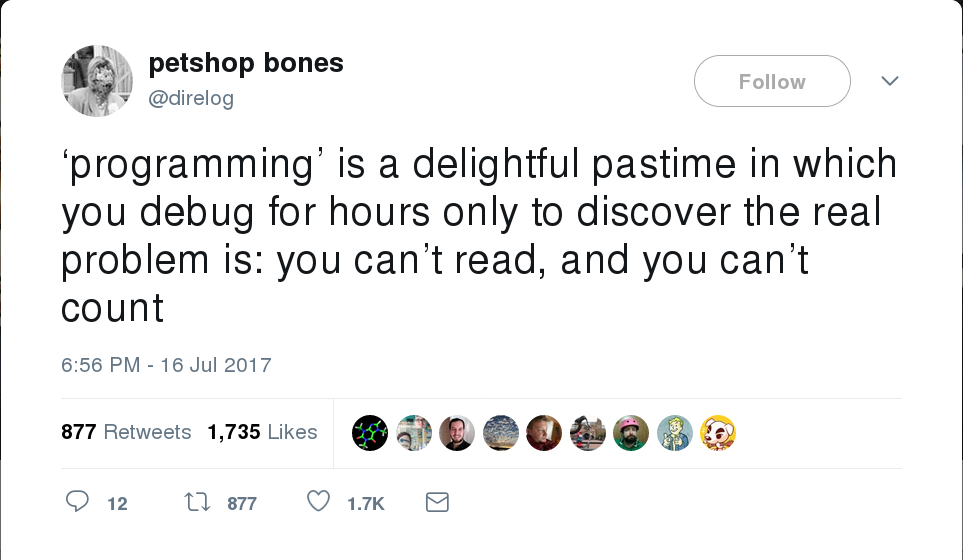 Source: @direlog, https://twitter.com/direlog/status/886721271102410752
‹#›
Questions?
‹#›